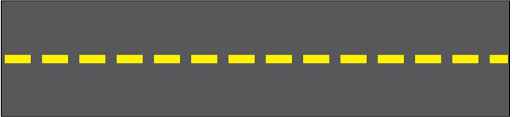 Add your photos and videos onto DOJO.
My Home Learning Grid: Week beginning: 18.1.2021
This weeks tasks will relate to the story of Charlie and the Chocolate Factory.
 REMEMBER TO READ USING BUG CLUB
SPELLINGS TO BE TESTED















Spelling tasks HOMOPHONES
https://classroom.thenational.academy/lessons/to-investigate-homophones-60vp2d

https://classroom.thenational.academy/lessons/to-practise-and-apply-knowledge-of-homophones-including-test-ccv3ac
Task 1
Download Charlie and the chocolate factory PDF.
http://jssisdubai.com/DOCUMENT/UPLOADED/CHARLIEANDTHECHOCOLATEFACTORY.PDF
Think of some words to describe Charlie Bucket . Write some sentences about what kind of boy he was. Poor, kind, caring etc. Using information from the story explain how you know this. 
https://content.twinkl.co.uk/resource/9f/9e/t2-e-5027--uks2-character-description-checklist-_ver_1.pdf?__token__=exp=1
DEVELOPING READING
https://classroom.thenational.academy/lessons/to-develop-reading-for-pleasure-cgukgt
Maths Activities
Measuring lengths to the nearest cm
https://classroom.thenational.academy/lessons/measuring-lengths-to-the-nearest-cm-or-mm-65k64d
Measuring lengths in mixed units
https://classroom.thenational.academy/lessons/measuring-length-and-drawing-lines-of-a-given-length-in-mixed-units-6
Estimating length
https://classroom.thenational.academy/lessons/making-appropriate-estimates-of-length-by-comparing-69hk8c
Lenghth and measurement application
https://classroom.thenational.academy/lessons/length-and-measurement-application-ccr68e
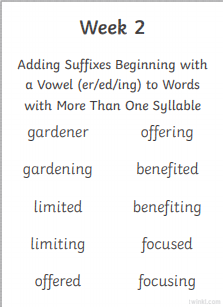 Task 2
Draw a picture of Charlie and his family Label each character.
Year 3 Target Task
Explore types of sentences
https://classroom.thenational.academy/lessons/to-revise-our-understanding-of-simple-compound-and-complex-sentences-74t64d
Task 3
Design your own chocolate bar for Willy Wonker See next slide for vocabulary.